Programa OpenRAN@Brasil
Pesquisa, experiencias e lições aprendidas



Gustavo Araújo (RNP)
Quem Sou Eu?
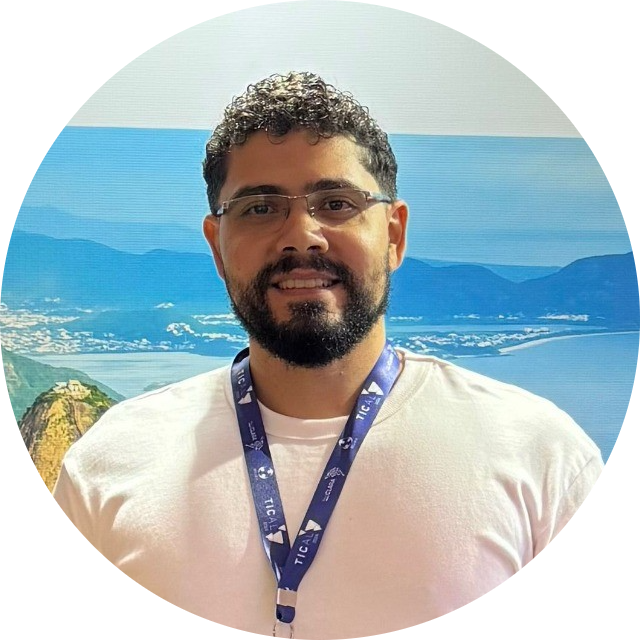 Gustavo Araújo
Coordenador de pesquisa e desenvolvimento
Atuei nas metas 4 e 5
Objetivo: Trazer uma visão da experiencia das equipes, alguns dos resultados alcançados
gustavo.araujo@rnp.br
2
O que vamos abordar?
Problemas explorados no desenvolvimento do testbed
Camada de transporte programável (P4)
Controle SDN (ONOS)
Provisionamento da pilha OpenRAN (Nephio)
Monitoramento do Testbed (Zabbix)
Procedimentos e operação do testbed
Perguntas
3
Ecossistemas de Software 1.5 (Q1-2025)
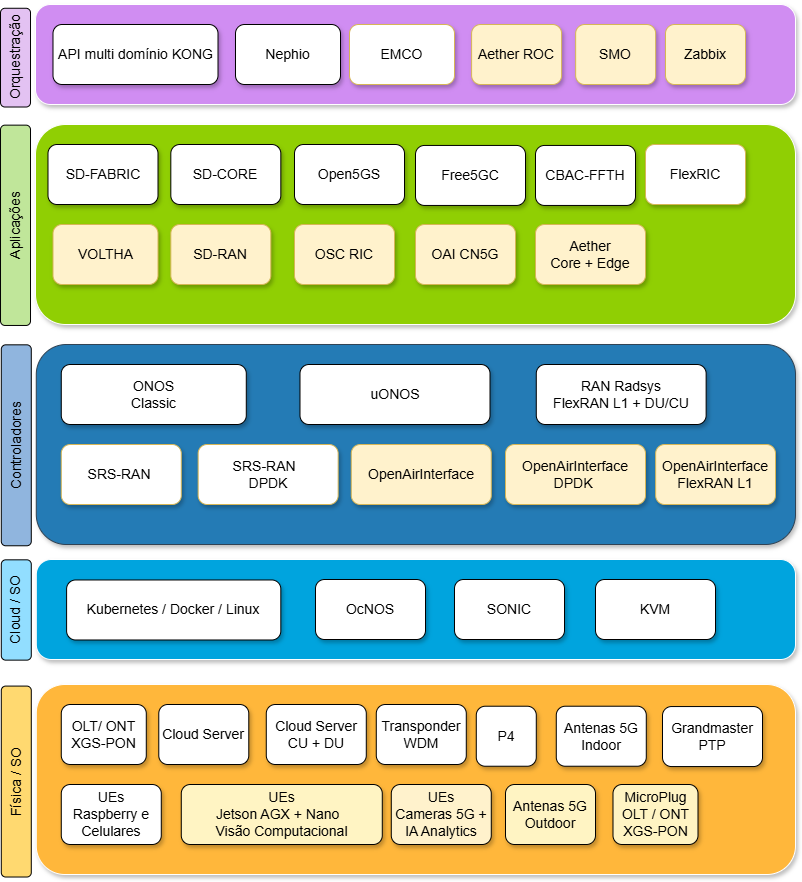 4
Camada de transporte programável (P4)
P4 é uma linguagem de programação para redes que permite definir como os pacotes são processados em switches, roteadores e NICs programáveis, independente de protocolos e hardware, oferecendo flexibilidade na personalização do pipeline de processamento.
5
Camada de transporte programável (P4)
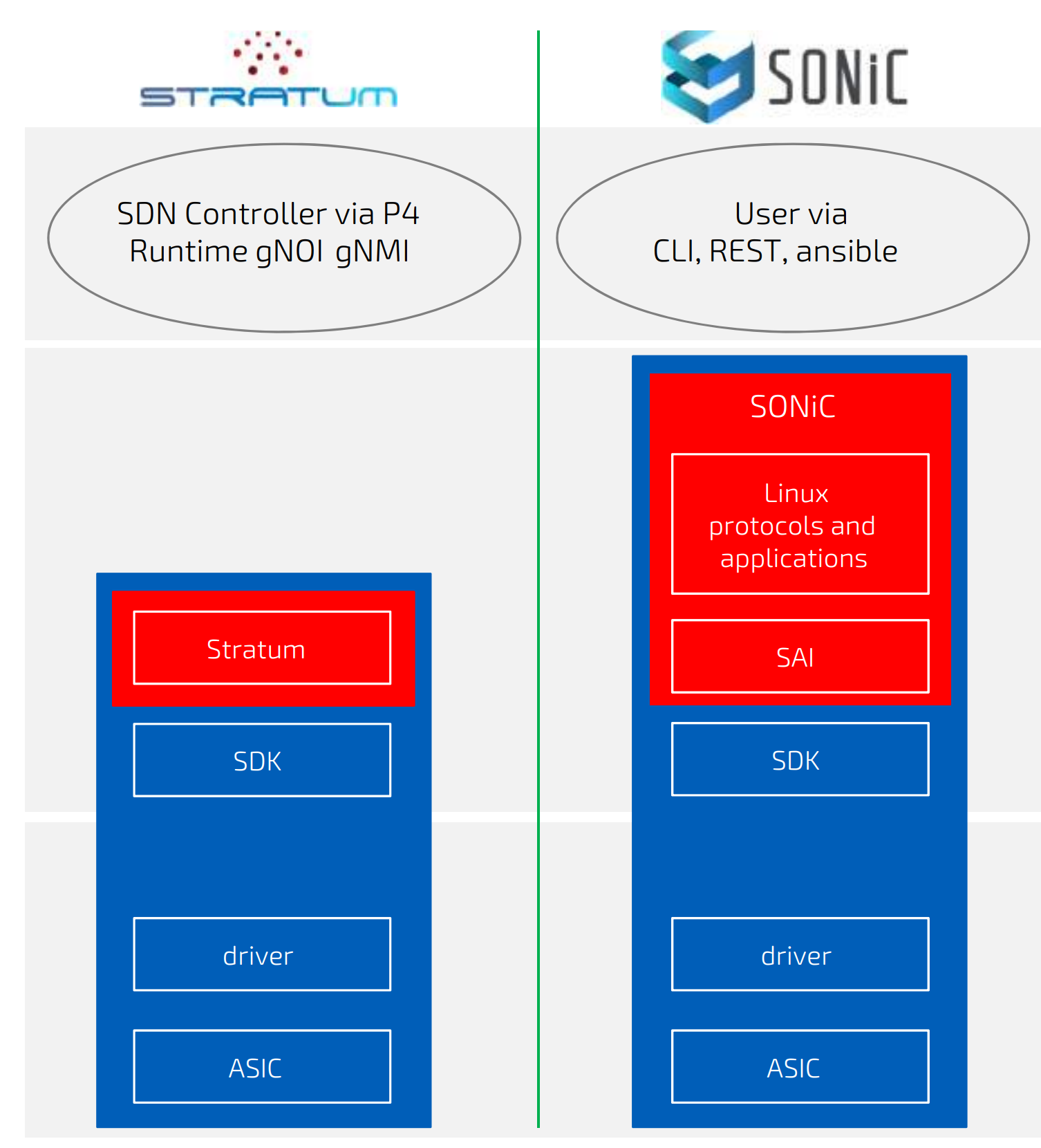 Abordagem SDN leve
Habilitado com P4/P4Runtime
Protocolos baseados em gRPC (gNOI, gNMI)
Requer um controlador SDN (ONOS, OpenDaylight)
Abordagem clássica de um sistema operacional de rede
Usar contêineres Docker
Baseado no Debian
Use um SAI para se comunicar com o hardware
6
In-Band Network Telemetry (P4 - INT)
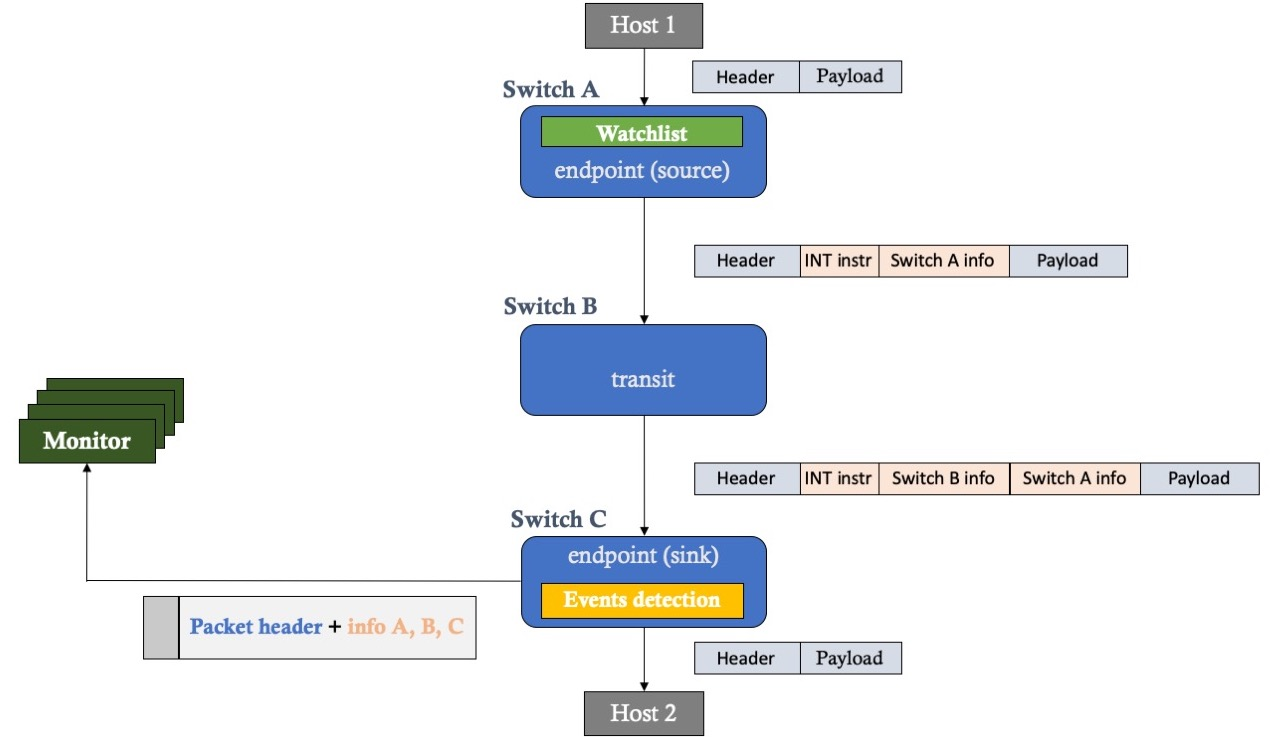 7
In-Band Network Telemetry (P4 - INT)
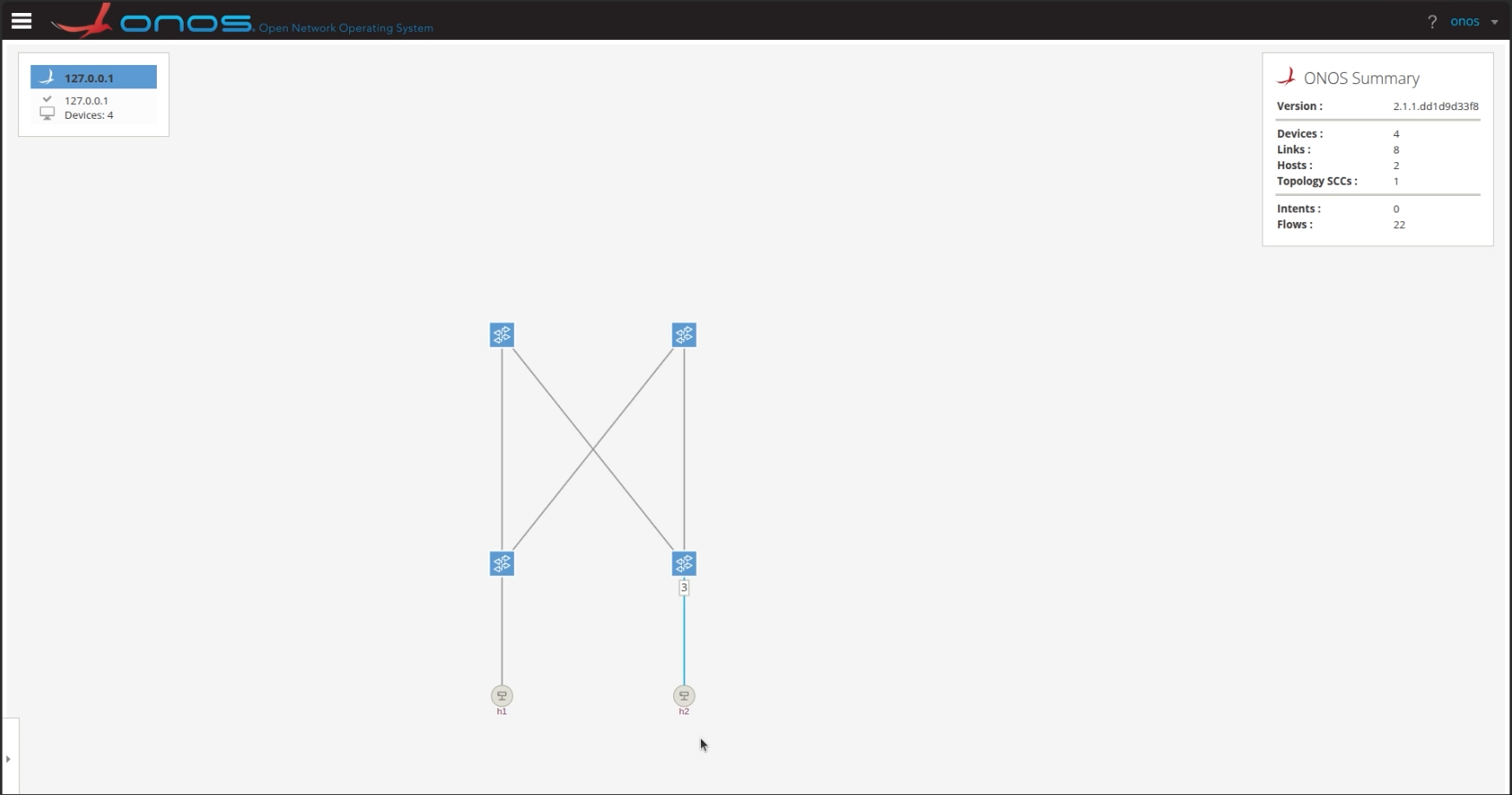 8
In-Band Network Telemetry (P4 - INT)
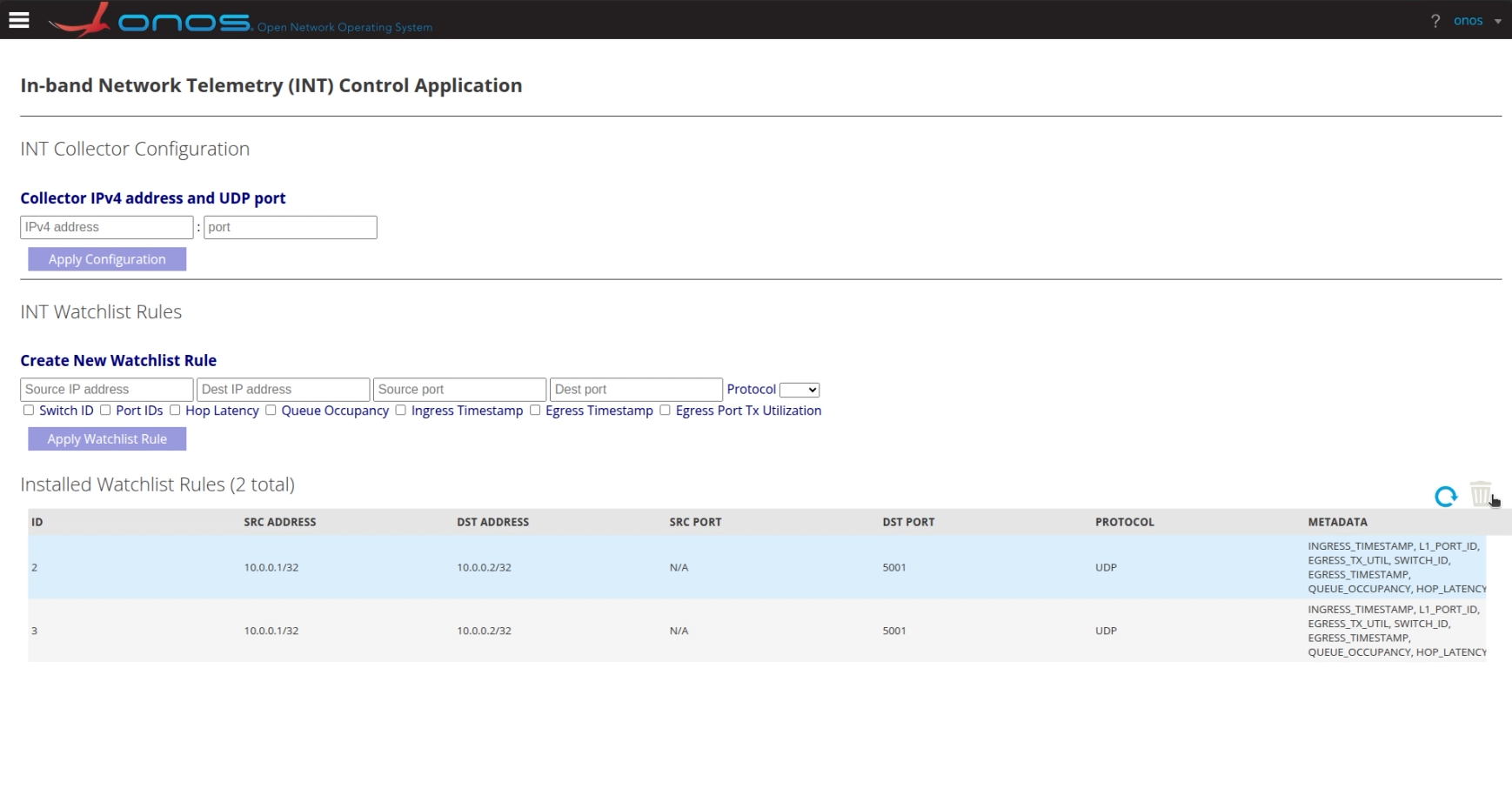 9
In-Band Network Telemetry (P4 - INT)
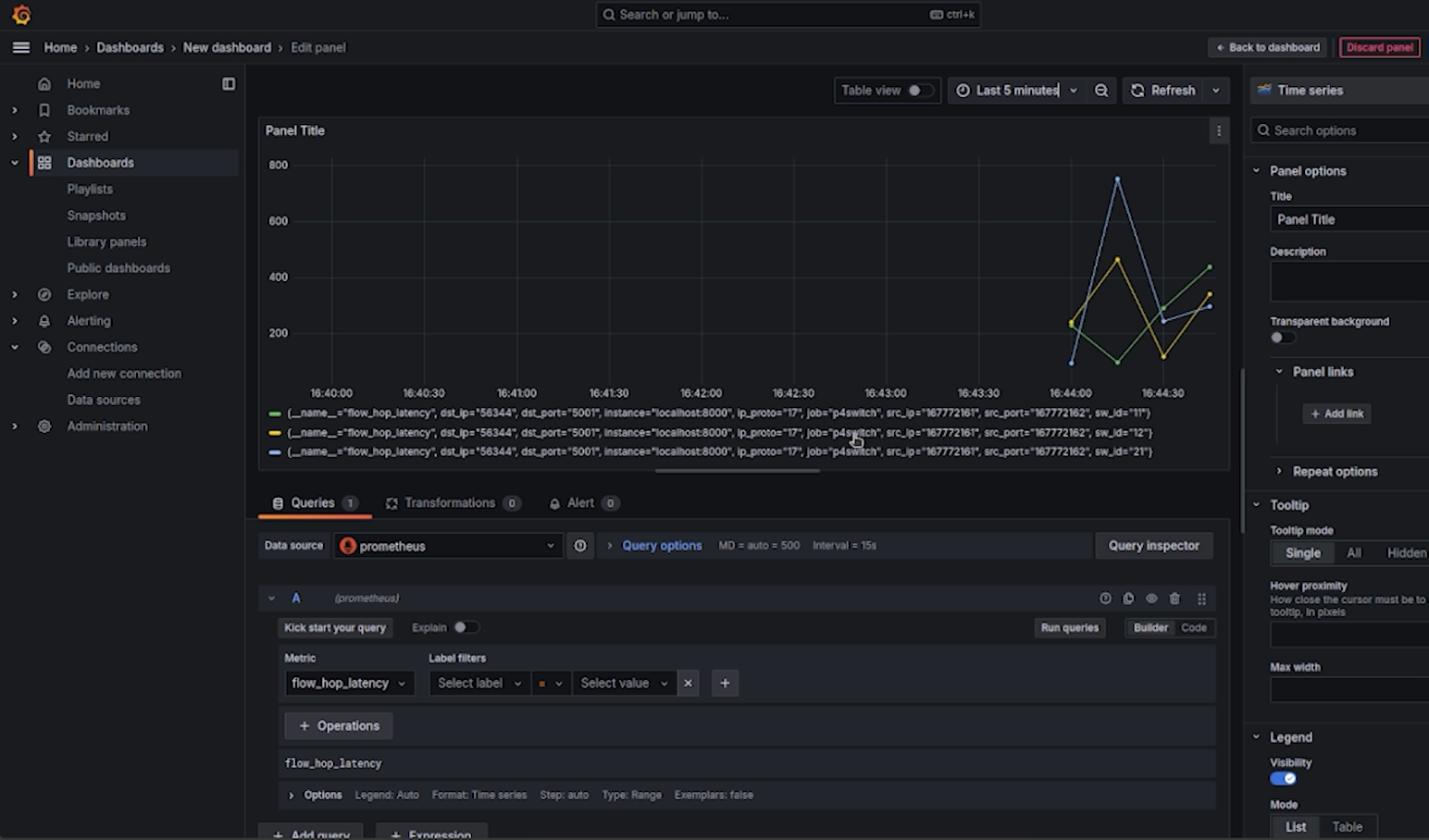 10
Controle SDN (ONOS)
ONOS fornece o plano de controle para uma rede SDN, gerenciando componentes da rede, como switches e enlaces, e executa programas ou módulos de software para fornecer serviços de comunicação.
11
Controle SDN
ONOS Classic
µONOS
Domínio SD-PON
Domínio DWDM
Domínio RIC
Domínio P4
Versão: µONOS
Versão: X
Versão: Y
Versão: Z
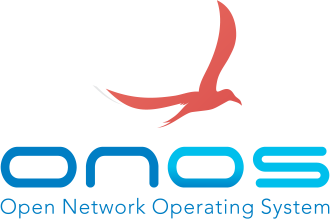 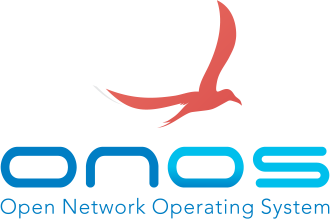 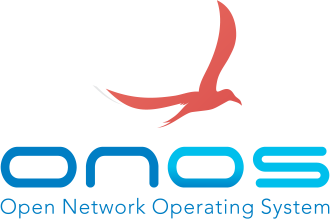 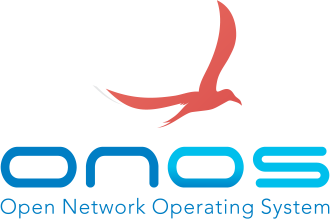 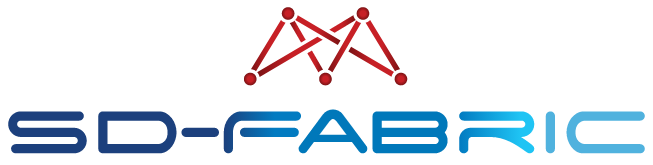 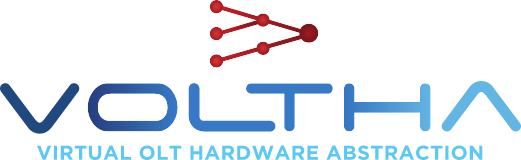 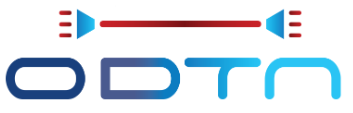 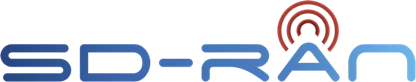 Testbed OpenRAN@Brasil
12
Controle SDN
Código fonte
oran-onos:base
Etapas 
de
Desenvolvimento
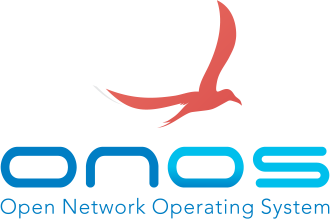 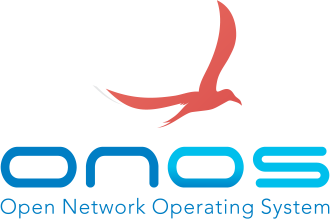 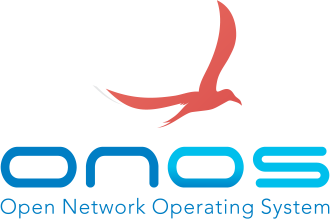 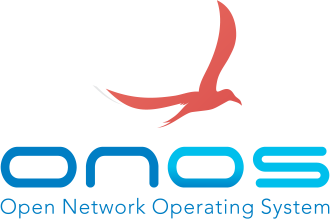 Compilação e instalação das aplicações multidomínio
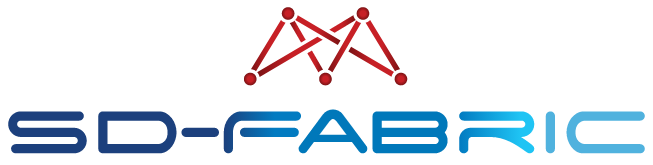 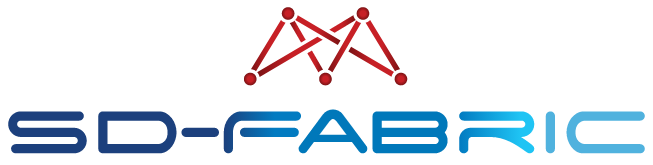 oran-onos:v3.0.0
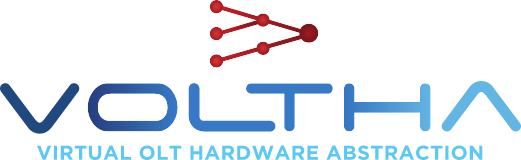 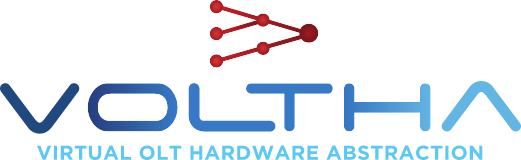 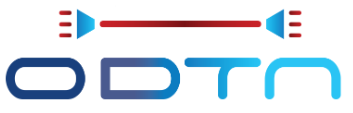 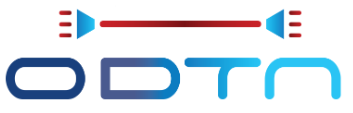 13
Controle SDN
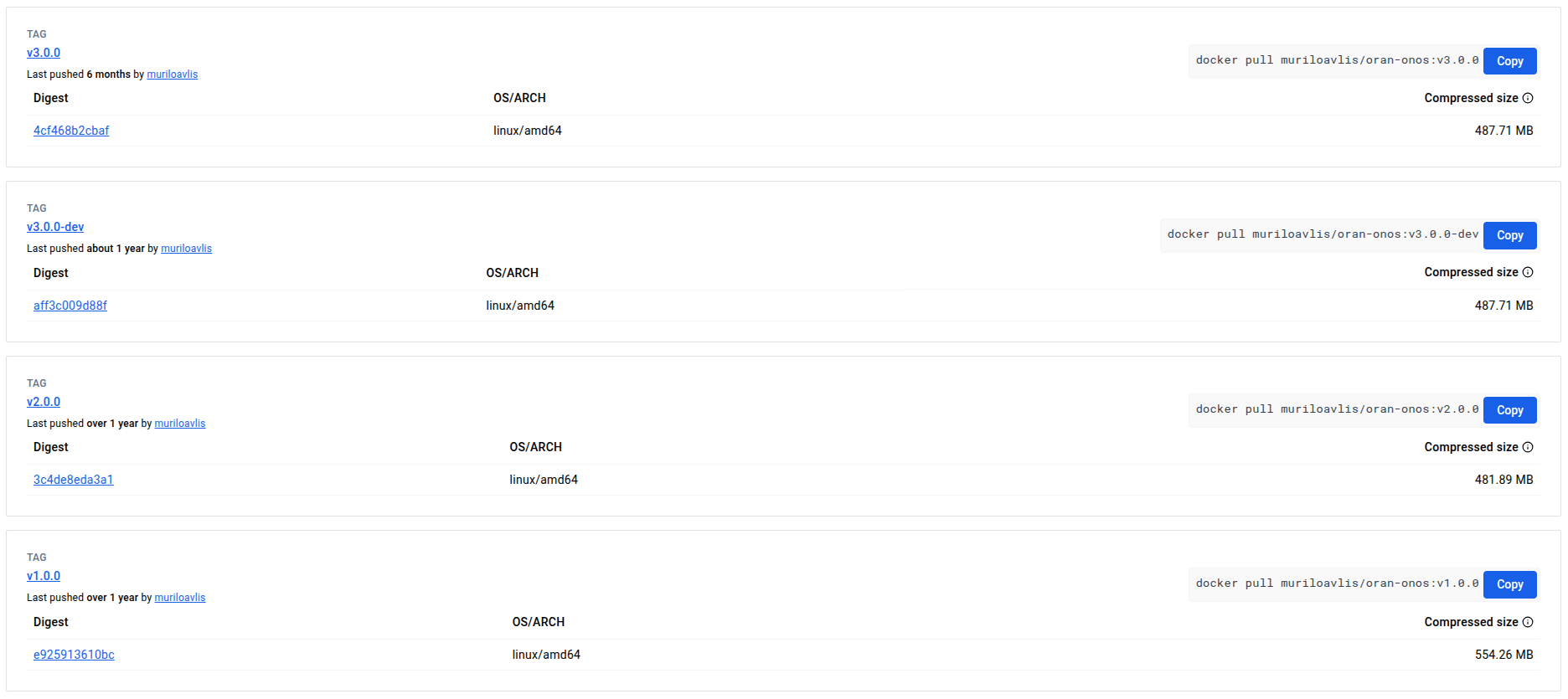 14
Provisionamento da pilha OpenRAN
O objetivo do Nephio é fornecer automação baseada em intenção, simples e aberta com modelos de automação comuns que simplificam a implantação e o gerenciamento de funções de rede na infraestrutura de nuvem e borda em grande escala.​
15
Provisionamento da pilha OpenRAN
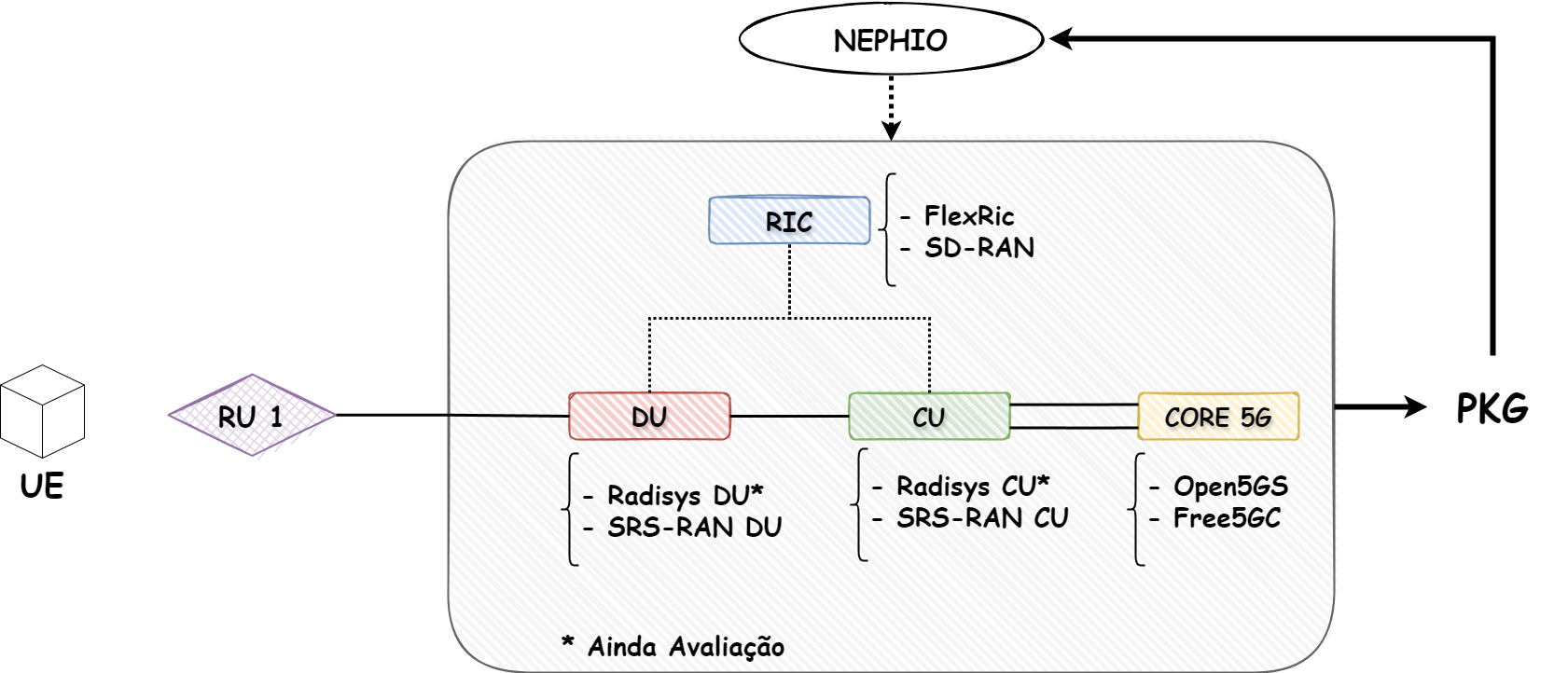 16
Provisionamento da pilha OpenRAN
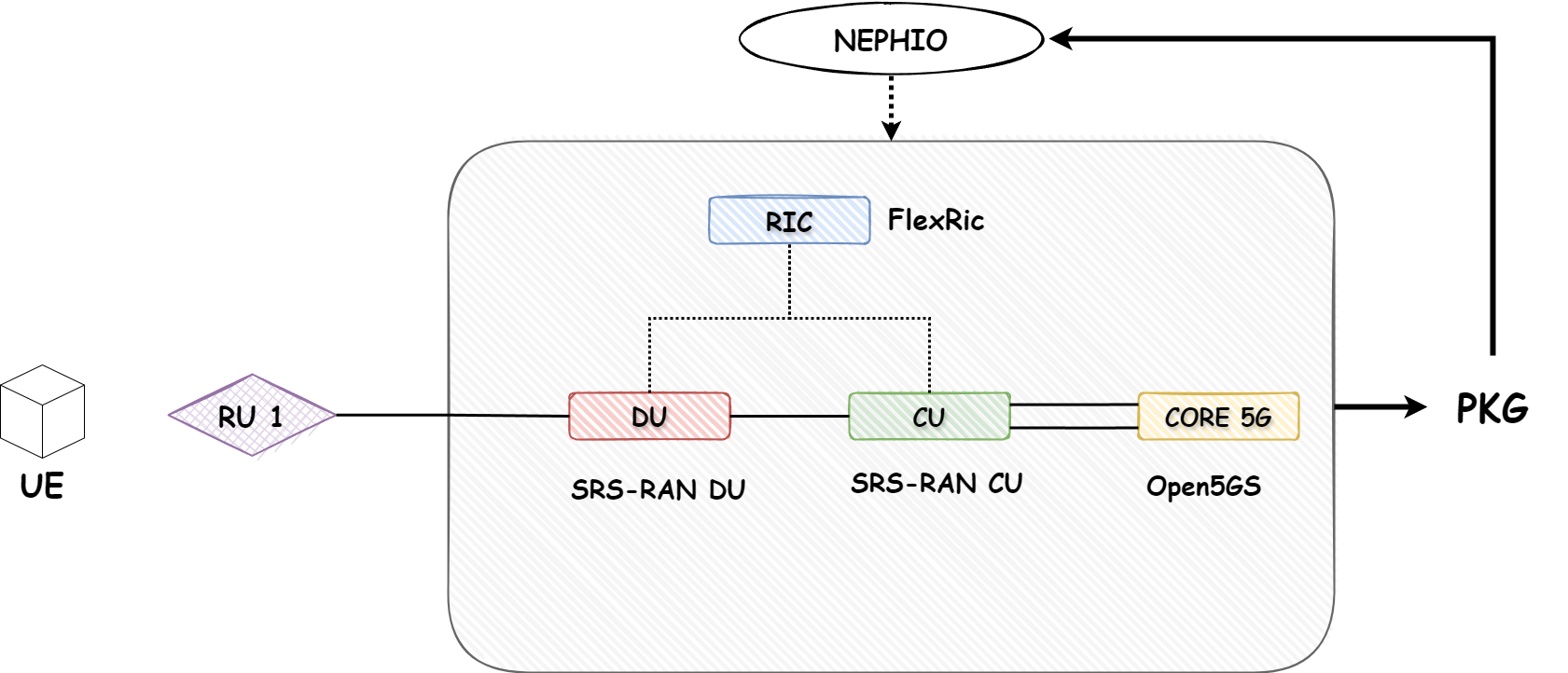 17
Características/Percepções operacionais
Amplia a atuação do K8s com o incremento de CRDs de infraestrutura e operadores.
Proporciona automação baseada em intenção sem intervenção do usuário​.
Usuário diz o que fazer ao invés de dizer como fazer.
Possibilidade de implantar uma função de rede em qualquer lugar.
18
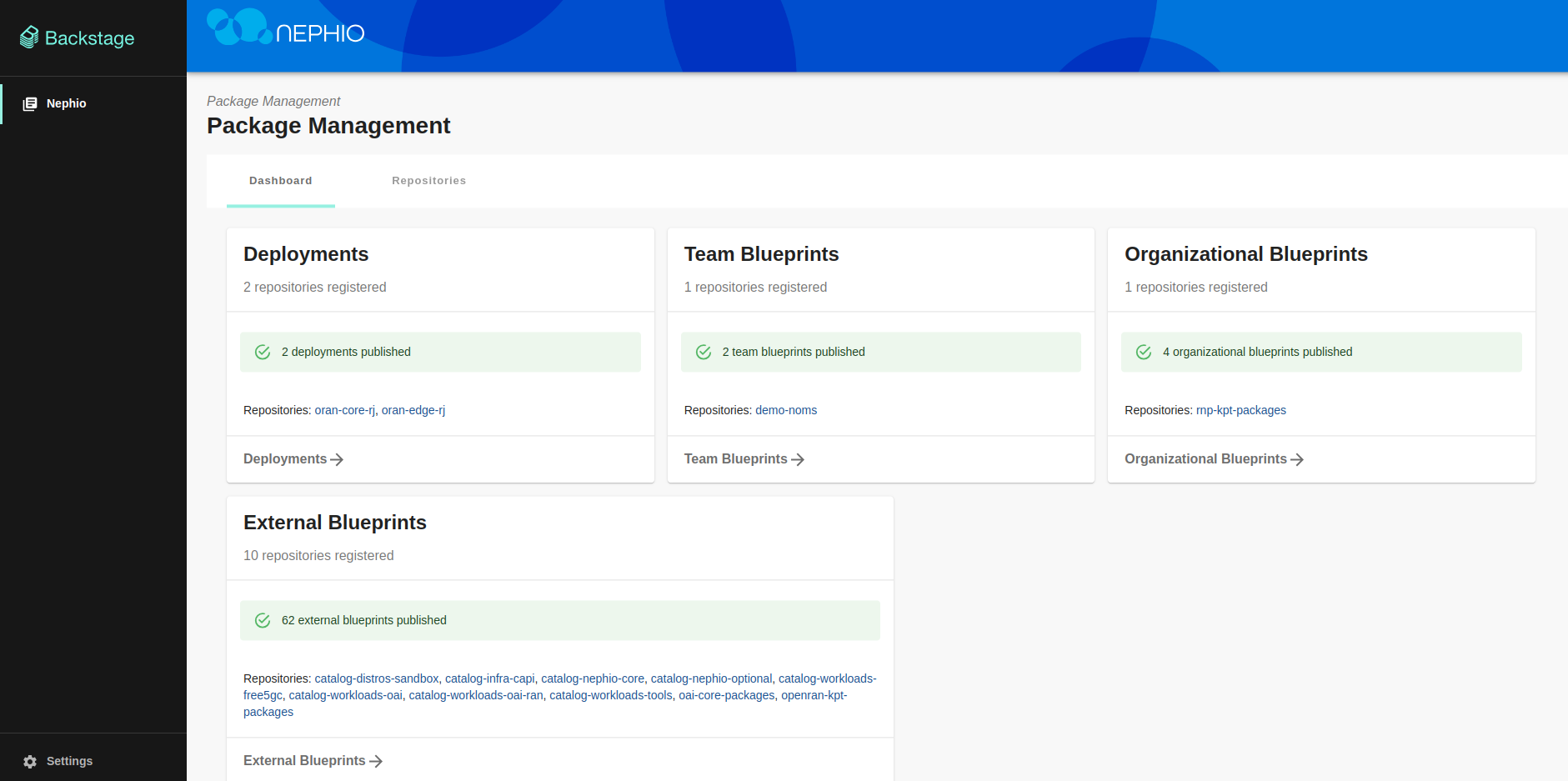 19
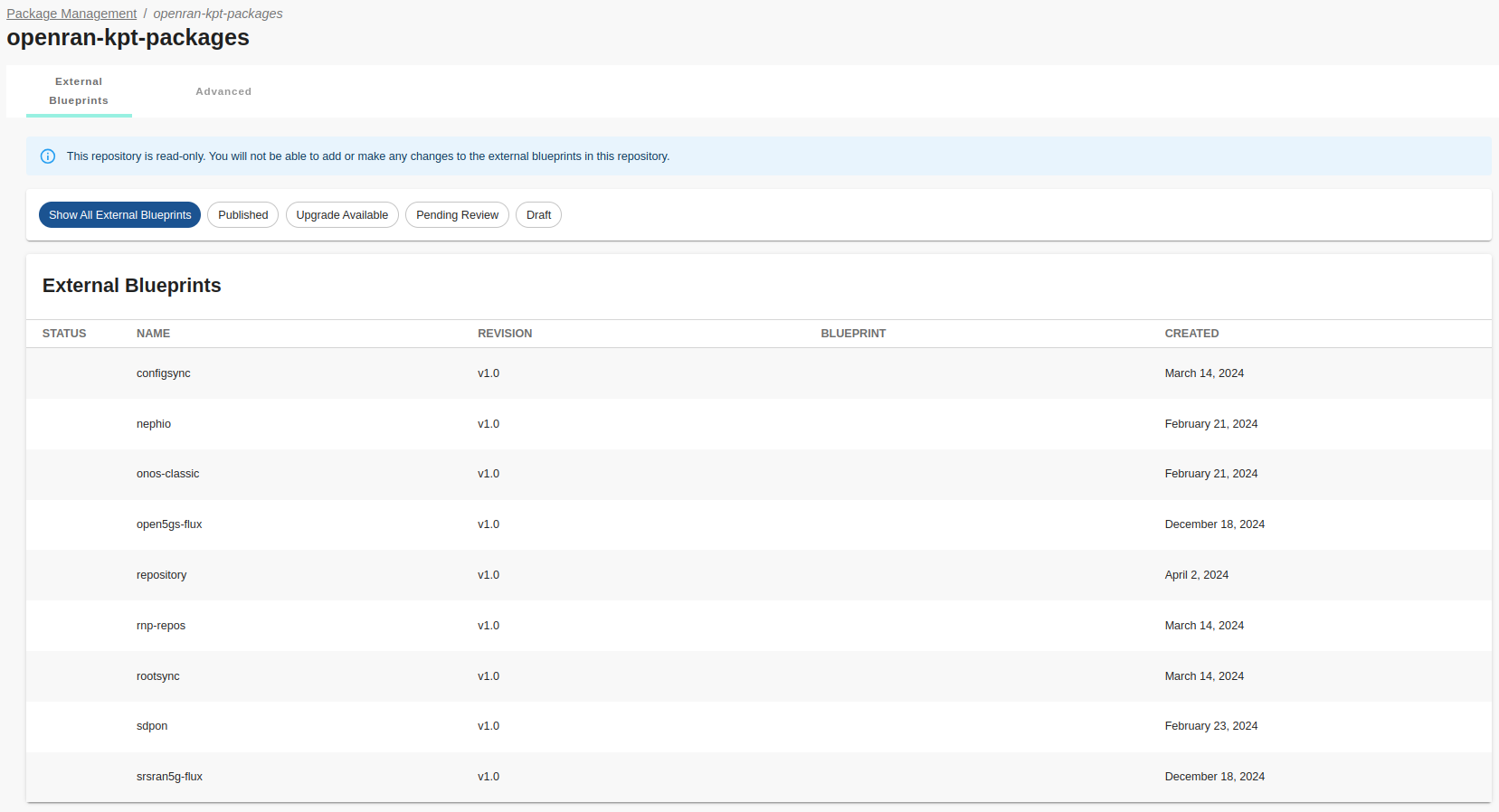 20
Monitoramento do Testbed
O Zabbix é uma plataforma de monitoramento de código aberto que permite a coleta, análise e visualização de dados de desempenho e disponibilidade de redes, servidores, aplicações e serviços, oferecendo alertas em tempo real, automação de ações corretivas e suporte a múltiplas integrações, provendo alta eficiência na gestão de infraestrutura de TI.
21
Monitoramento do Testbed
Alta cobertura de dispositivos, fornecendo soluções de monitoramento, mesmo que parcial, para todos os dispositivos da rede
Automação de testes e geração de relatórios periódicos
Alertas em tempo real de violações ou falhas que podem ser especificadas
Possibilidade de fornecer informações de monitoramento para usuários de apenas uma parte da infraestrutura
22
Visualização alto nível
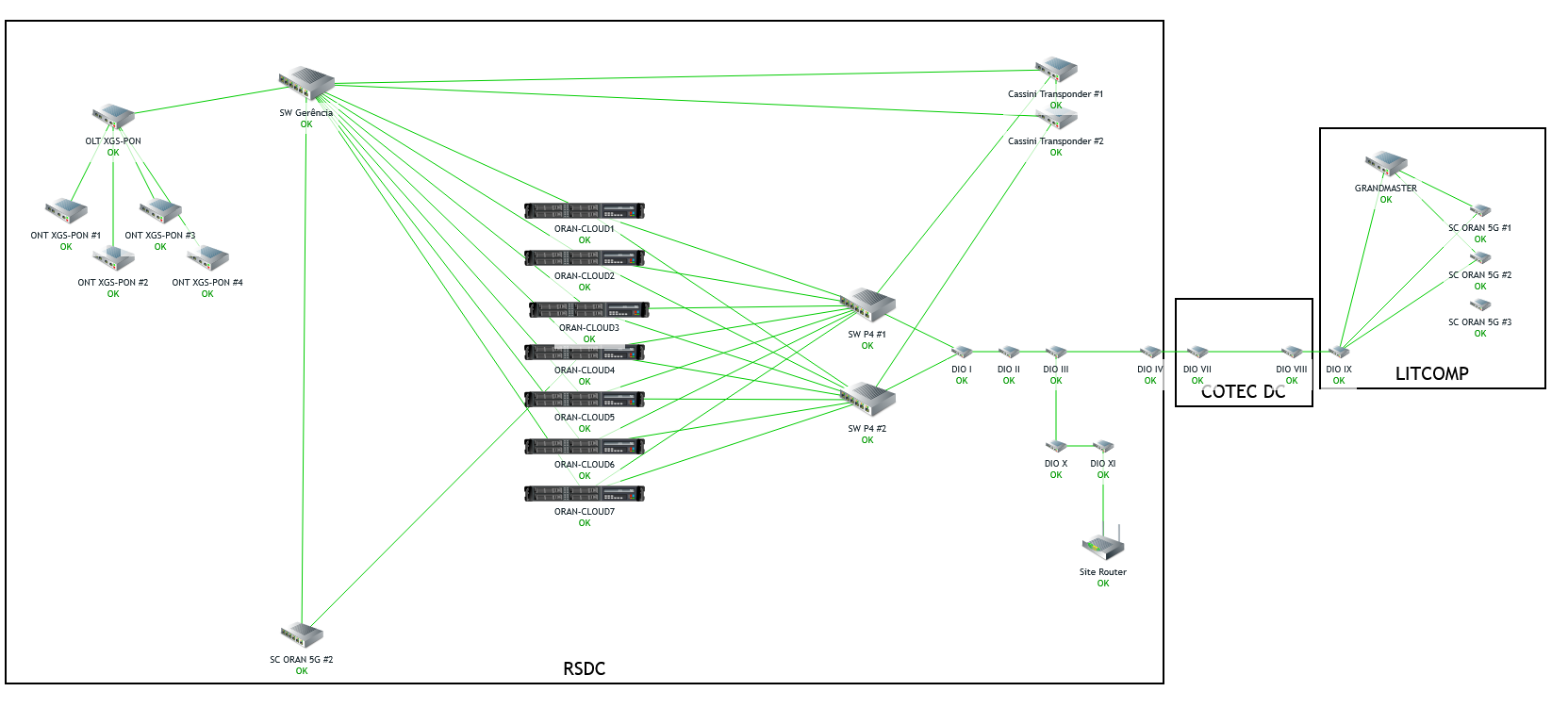 23
Visualização detalhada
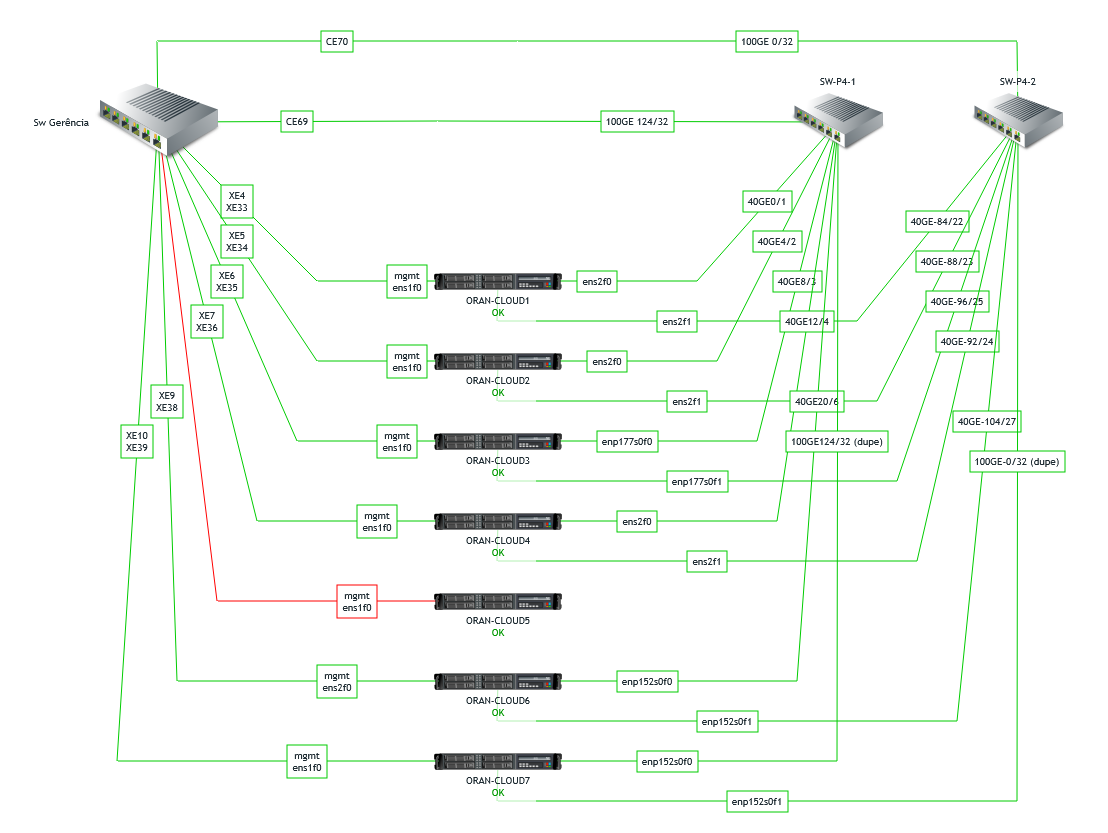 24
Alertas
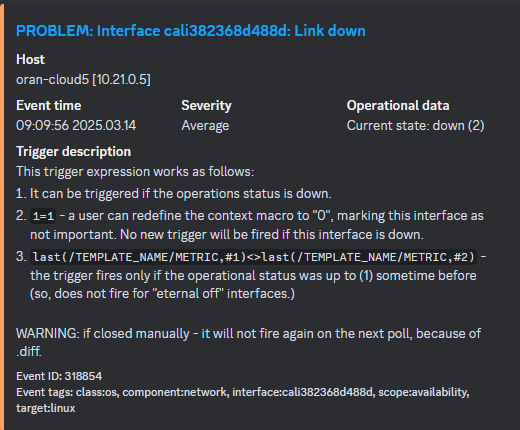 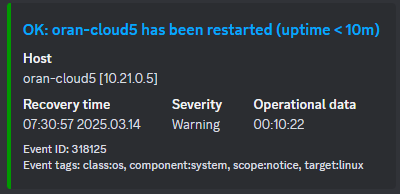 25
Procedimentos e operação do testbed
Um repositório estruturado de informações que permite armazenar, organizar e recuperar conhecimento sobre um determinado assunto.
26
Procedimentos e operação do testbed
Meta 3
Meta 1 (Gestão)
Infra de Cloud e Edge
Meta 2 (Testbed)
Dados 
P4
Sem Fio
(RIC e ORAN)
Meta 3 (Controle)
FTTX
DWDM
Meta 4 (Orquestração)
Meta 5 
(Casos de Uso / Apps)
Meta 5 
(Divulgação / Treinamento)
27
Procedimentos e operação do testbed
Diversidade de domínios tecnológicos e projetos.
Diferentes processos de configuração
Dificuldades enfrentadas pelas equipes durante as implementações e soluções encontradas.
28
Procedimentos e operação do testbed
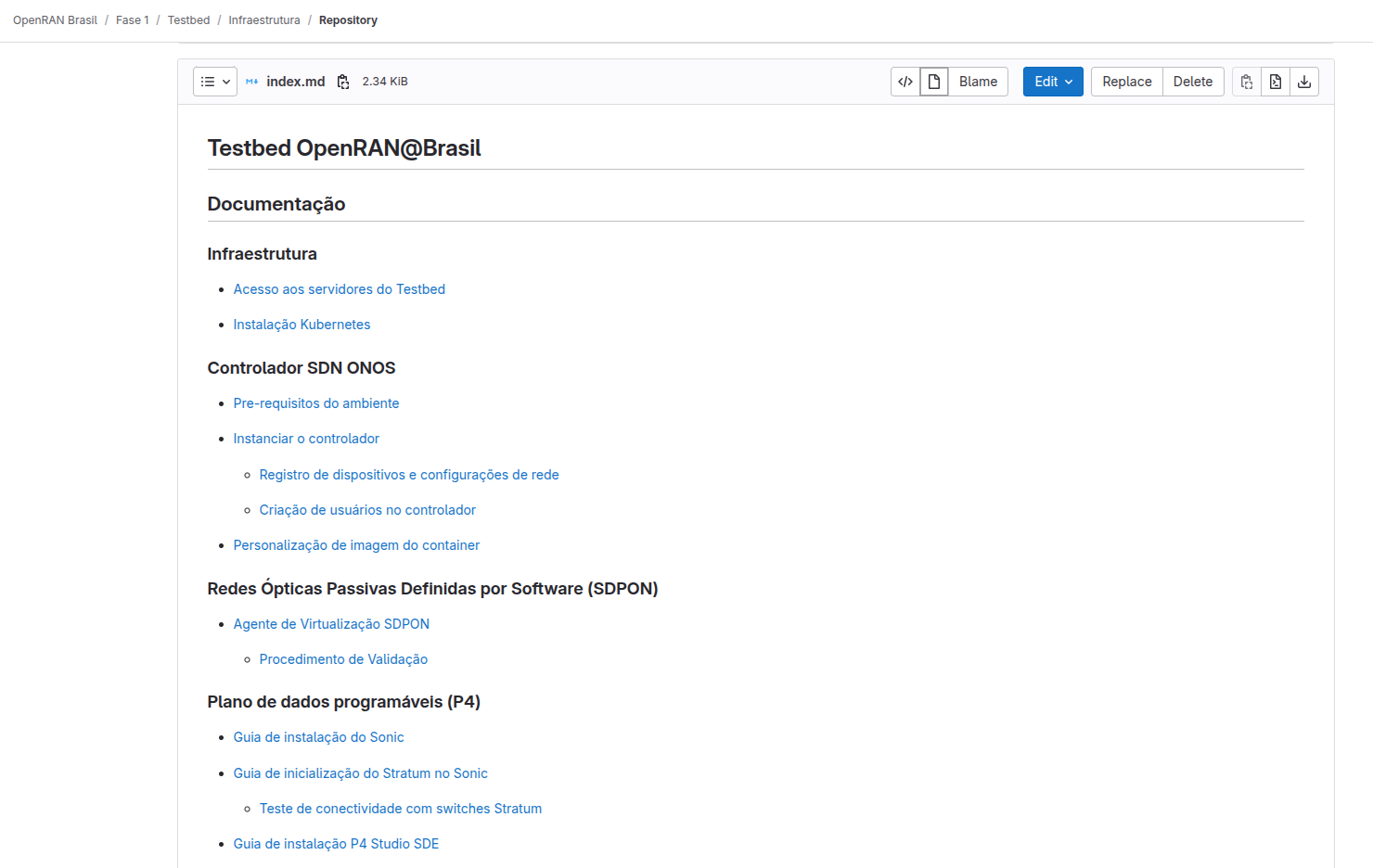 Documentação produzida no projeto
29
Obrigado!
Gustavo Araújo
gustavo.araujo@rnp.br